Graphs and Social Networks
Why Social Graphs Are DifferentCommunitiesFinding Triangles
Jeffrey D. Ullman
Stanford University/Infolab
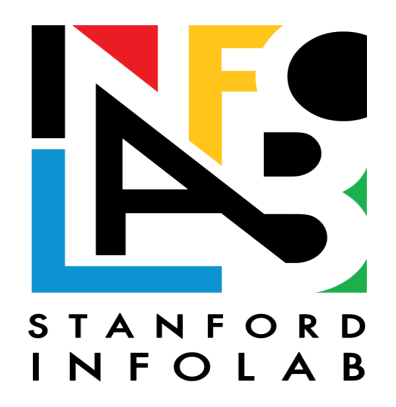 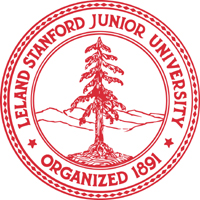 Social Graphs
Graphs can be either directed or undirected.
Example: The Facebook “friends” graph (undirected).
Nodes = people; edges between friends.
Example: Twitter followers (directed).
Nodes = people; arcs from a person to one they follow.
Example: Phonecalls (directed, but could be considered undirected as well).
Nodes = phone numbers; arc from caller to callee, or edge between both.
2
Properties of Social Graphs
Locality (edges are not randomly chosen, but tend to cluster in “communities”).
Small-world property (low diameter = maximum distance from any node to any other).
3
Locality
A graph exhibits locality if when there is an edge from x to y and an edge from y to z, then the probability of an edge from x to z is higher than one would expect given the number of nodes and edges in the graph.
Example: On Facebook, if y is friends with x and z, then there is a good chance x and z are friends.
Community = set of nodes with an unusually high density of edges.
4
It’s a Small World After All
Many very large graphs have small diameter (maximum distance between two nodes).
Called the small world property.
Example: 6 degrees of Kevin Bacon.
Example: “Erdos numbers.”
Example: Most pairs of Web pages are within 12 links of one another.
But study at Google found pairs of pages whose shortest path has a length about a thousand.
5
Finding Triangles
Heavy HittersTwo Kinds of TrianglesOptimal Algorithm
Counting Triangles
Why Care?
Density of triangles measures maturity of a community.
As communities age, their members tend to connect.
The algorithm is actually an example of a recent and powerful theory of optimal join computation.
7
Needed Data Structures
Assume that in O(1) time we can answer the question “is there an edge between nodes x and y?”
Question for thought: What data structure works?
Assume that if a node x has degree d, then in O(d) time we can find all the nodes adjacent to x.
Question for thought: What data structure works?
8
First Observations
Let the undirected graph have N nodes and M edges.
N < M < N2.
One approach: Consider all N-choose-3 sets of nodes, and see if there are edges connecting all 3.
An O(N3) algorithm.
Another approach: consider all edges e and all nodes u and see if both ends of e have edges to u.
An O(MN) algorithm.
Note that can’t be worse than O(N3).
9
Heavy Hitters
To find a better algorithm, we need to use the concept of a heavy hitter – a node with degree at least M.
Note: there can be no more than 2M heavy hitters, or the sum of the degrees of all nodes exceeds 2M.
Remember: sum of node degrees = 2 times the number of edges.
A heavy-hitter triangle is one whose three nodes are all heavy hitters.
10
Finding Heavy-Hitter Triangles
Consider all triples of heavy hitters and see if there are edges between each pair of the three.
Takes time O(M1.5), since there is a limit of 2M on the number of heavy hitters.
11
Finding Other Triangles
At least one node is not a heavy hitter.
Consider each edge e.
If both ends are heavy hitters, ignore.
Otherwise, let end node u not be a heavy hitter.
For each of the at most M nodes v connected to u, see whether v is connected to the other end of e.
Takes time O(M1.5).
M edges, and at most O(M) work with each.
12
Optimality of This Algorithm
Both parts take O(M1.5) time and together find any triangle in the graph.
For any N and M, you can find a graph with N nodes, M edges, and (M1.5) triangles, so no algorithm can do significantly better.
Note that M1.5 can never be greater than the running times of the two obvious algorithms with which we began: N3 and MN.
And if M is strictly between N and N2, then M1.5 is strictly better than either.
13